Capacity Market Code Modifications
Working Group 1
Dublin, 10th May 2018
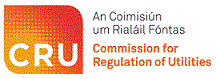 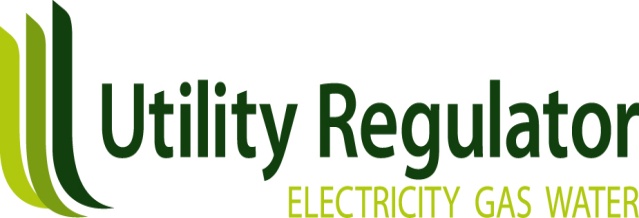 CMC_01_18 – NIROCs in the CRM
State aid decision included prevention of the cumulation of State aid which would arise if holders of NIROCs could also participate in the CRM.

The same issue may arise with other support mechanisms that also allowed cumulation of aid, however, the proposed drafting is limited to NIROCs.

Difficult to draft to capture unknown future mechanisms which do involve cumulation without inadvertently capturing support mechanisms which can co-exist with the CRM.
If other affected mechanisms are introduced, further Modifications to the CMC will be raised.

Proposed changes made to prevent units with NIROCs from Qualifying:
E.2.1.1: covers Candidate Units with a NIROC
E.7.2.1: covers aggregate Candidate Units where one or more Generators holds a NIROC
E.7.4.3: covers SOs validation of Applications for Qualification
Glossary definition of NIROCs added